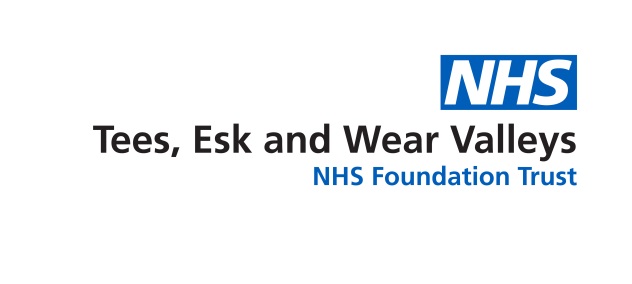 4 Pillars of Practice – Advanced Clinical Practitioner
Jane Blakey: Trainee ACP Physiotherapist Mental Health Services for Older People
February 2022
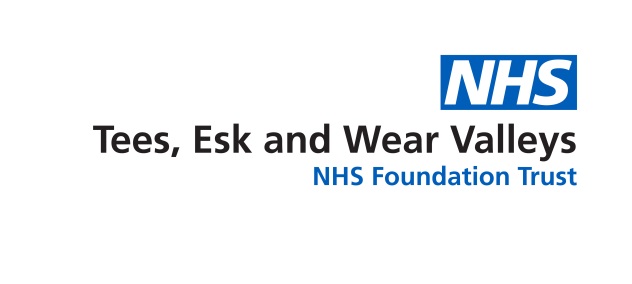 Multi-professionals framework for advanced clinical practice in England
[Speaker Notes: 4 pillars of practice are not to be confused with the four pillars of physiotherapy practice
Exercise, movement and rehabilitation
Manual therapy and therapeutic handling
Therapeutic and diagnostic technologies
Allied approaches]
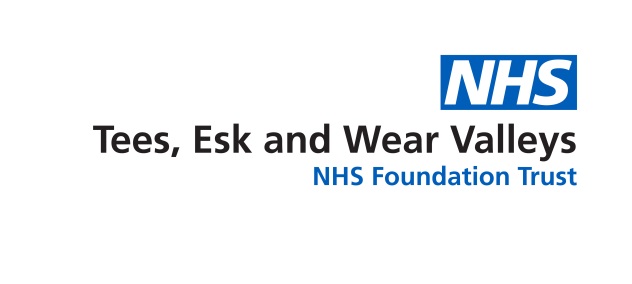 [Speaker Notes: All ACP’s will have developed their skills and knowledge to the same standards, and therefore all posts will contain some elements of each pillar but the composition may be different depending on the job role.]
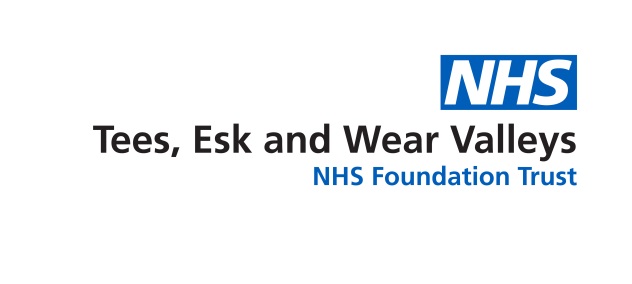 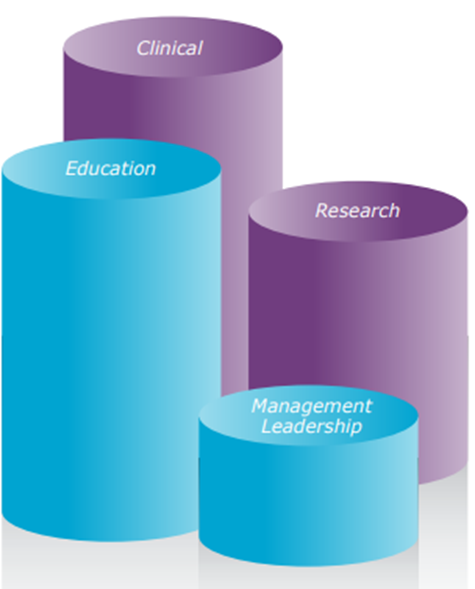 Advanced Practice clinical role with strong research/teaching elements
Advanced Practice clinical role with a large management element
Framework for Advanced Nursing, Midwifery and Allied Health Professional Practice in Wales (2016)
[Speaker Notes: Roles contain the same element of all of the pillars but the proportion of their role for each pillar changes.]
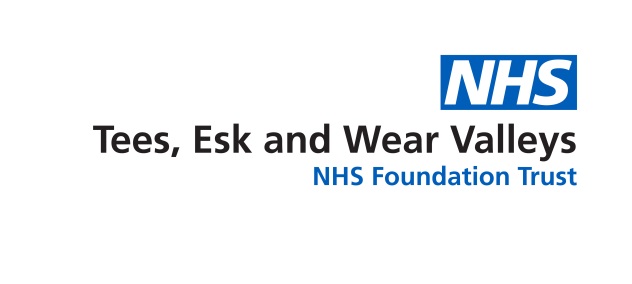 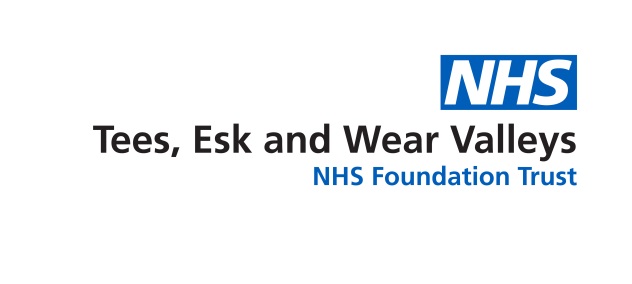 [Speaker Notes: In summary;
 
All ACP’s will have developed their skills and knowledge to the same standards, BUT each practitioner will demonstrate that capability in different ways depending on the scope and context of their practice, role and profession. 

The composition of the 4 pillars of practice will also differ between ACP’s as this is determined by service need in and individuals professional scope of practice.]
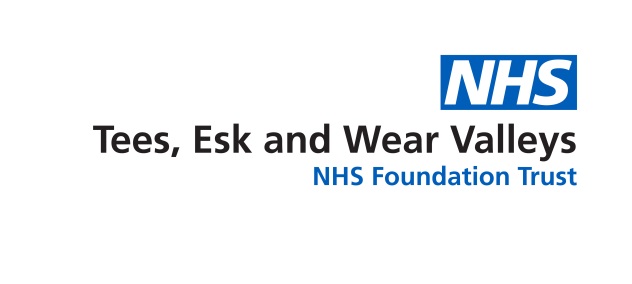 References/Further Reading
Health Education England. (2017). Multi-professional framework for advanced clinical practice in England. Available at: https://www.hee.nhs.uk/sites/default/files/documents/multi-professionalframeworkforadvancedclinicalpracticeinengland.pdf (Accessed: 01/12/2021)
NHS Education for Scotland. Four Pillars of Practice. Available at: https://www.nmahpdevelopmentframework.nes.scot.nhs.uk/post-reg-framework/four-pillars-of-practice/ (Accessed: 01/12/2021)
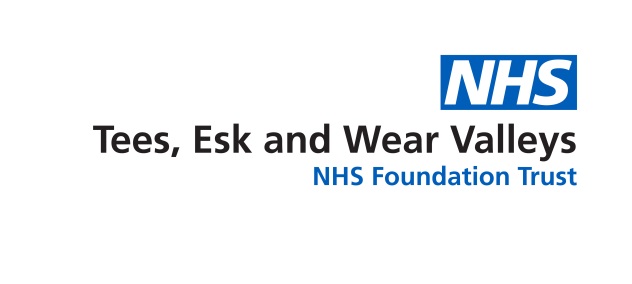 References/Further Reading continued…
NHS Wales. (2016). Framework for Advanced Nursing, Midwifery and Allied Health Professional Practice in Wales. Available at: https://www.wales.nhs.uk/sitesplus/documents/829/NLIAH%20Advanced%20Practice%20Framework.pdf (Accessed: 01/12/2021)
NHS Wales. (2020). Modernising Allied Health Professions’ Careers in Wales: A post registration framework. Available at: https://gov.wales/sites/default/files/publications/2020-02/modernising-allied-health-professions-careers-in-wales.pdf (Accessed: 01/12/2021)